ETELÄ-KARJALA 2040
NELJÄ VAIHTOEHTOISTA
TULE­VAISUUS­KUVAA
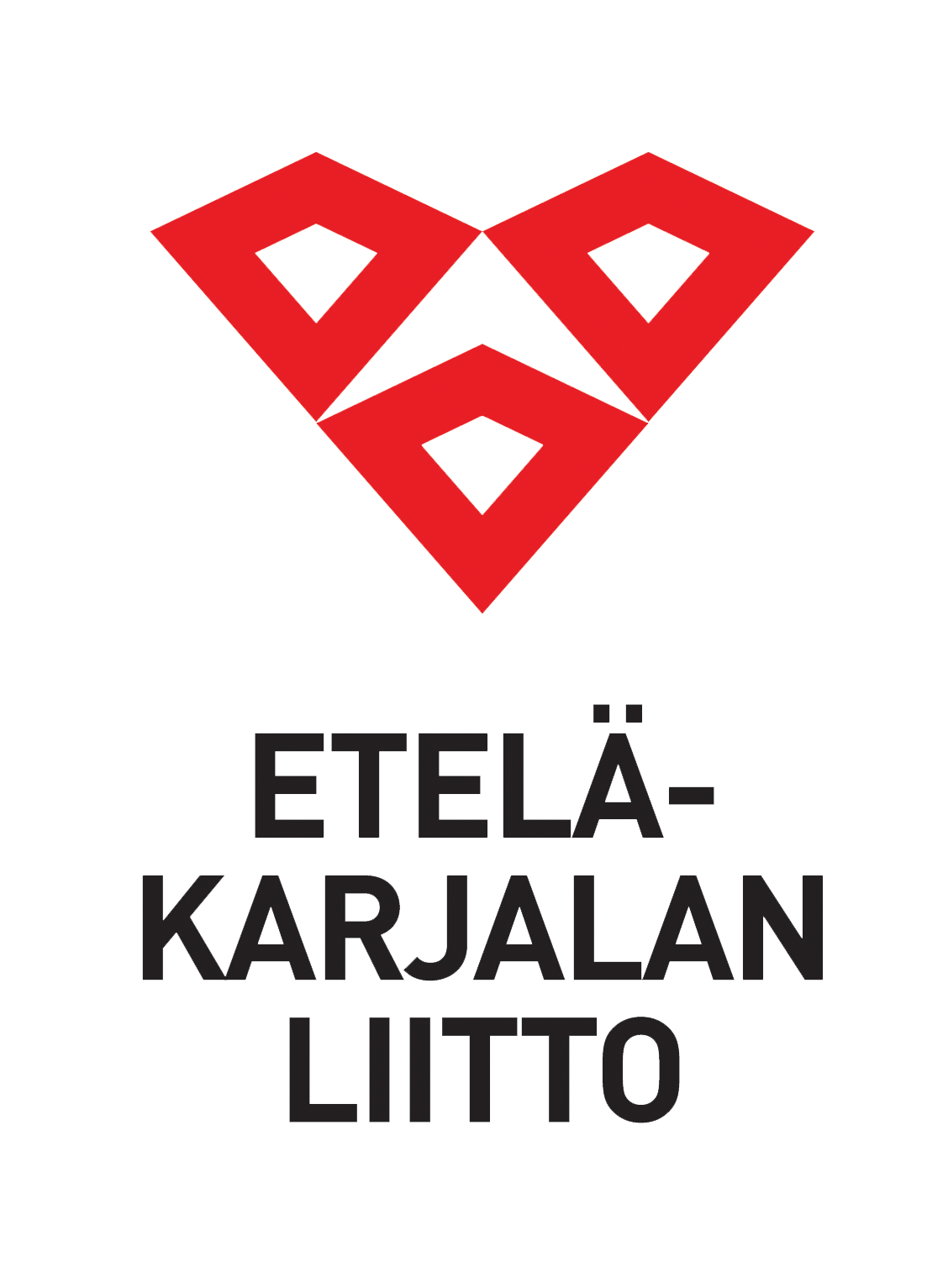 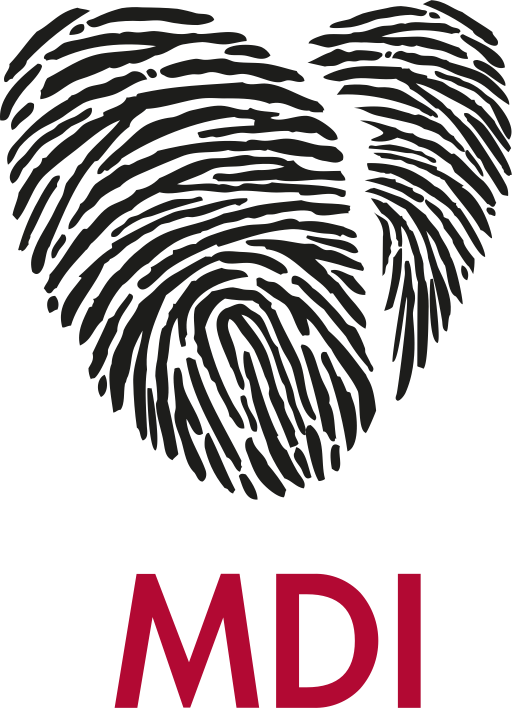 Henrika Ruokonen, Ilppo Soininvaara, Janne Antikainen MDI
Uusinajattelulla tulevaisuuteen
Emme voi ratkaista ongelmia ajattele­malla samalla tavalla kuin silloin, kun loimme ne.
-Albert Einstein
Emme ole henkilökohtaisesti olleet luomassa kaikkia ongelmia ja haasteita, joita Etelä-Karjala kohtaa nyt ja tulevina vuosina. Ne selättääksemme tarvitsemme kuitenkin uusinajattelua ja toisintekemistä.
Tulevaisuus ei tuosta vain tupsahda eteemme. Se muokkautuu niistä teoista ja valinnoista, joita teemme tänään. Siihen vaikuttavat mahdollisuudet, jotka olemme luoneet ja lukinneet eilen. Etelä-Karjalassa tarvitaan laajaa yhteistä näkemystä siitä, mihin maakunta tulevina vuosina ja vuosikymmeninä on menossa. Yhteinen prosessi on haastanut miettimään sitä, mihin haluamme mennä ja mitä siihen tarvitsemme. Mitä emme ainakaan halua tapahtuvan?
Etelä-Karjalan tulevaisuustarkasteluun 2040 on lukuisissa työpajoissa ja erilaisen osallistumisen menetelmin saatu mukaan lähes 200 erilaista toimijaa. Suuret kiitokset kaikille! Tulevaisuustyö ei tietenkään pääty tähän raporttiin vaan jatkamme sitä yhdessä muun muassa maakuntaohjelmaa ja maakuntakaavaa valmistellessamme.
Tämän skenaarioprosessin hyödyntäminen tuo toivottavasti laajasti lisäarvoa eteläkarjalaisille toimijoille ja vahvan selkänojan valinnoille ja toimenpiteille. Yhdessä ennakoiden voimme tehdä niin isoja kuin pieniäkin asioita paremmin ja kestävämmin, kannattavammin ja hauskemmin.
Skenaariotyö vaatii hyvää suunnittelua, paljon taustatyötä sekä asiantuntevat vetäjät. Haluamme lämpimästi kiittää kumppanimme MDI:n Henrikaa, Jannea ja Ilppoa mutkattomasta ja eteläkarjalaiseen mielenmaisemaan hyvin sopivasta jouhevasta yhteistyöstä!
Satu Sikanen		Anni Laihanenmaakuntajohtaja		aluekehitysasiantuntija
2
Sisältö
Johdattelu tulevaisuustarkasteluun
Skenaariotyön tausta, tarve ja prosessi... 5
Toimintaympäristön tilannekuva... 6
Skenaariot
Yhteenveto — Etelä-Karjalan tulevaisuuskuvat 2040... 9
Kurjimus… 12
Käperrys... 16
Kohennus... 20
Karsta... 24
Yhteenveto varautumissuunnitelmista... 28
Ehdotus visioksi… 30
Skenaariosta riippumattomat toimenpiteet
Elinvoimaa ja kilpailukykyä… 33
Pito- ja vetovoimaa… 39
LIITTEET
Skenaariotyön eteneminen… 45
Skenaariotyön menetelmät… 46
Johdattelu tulevaisuustarkasteluun
4
Skenaariotyön tausta, tarve ja prosessi
Skenaariotyössä ei ole pyritty todennäköi­sim­män tulevaisuusvaihtoehdon ennusta­miseen, vaan tulevaisuus toteutuu useim­miten eri skenaarioita yhdistellen.
Skenaariot on rakennettu ja sanoitettu kuvaamaan hyvin erilaisia kehitysnäkymiä. Ne kuvaavat erilaisia uhkakuvia ja menestyksen mahdollisuuksia.
Etelä-Karjalan tulevaisuustarkastelu käynnistyi vuoden 2020 alus­sa. Tarkastelussa luotiin neljä skenaariota Ete­lä-Karja­lan tulevai­suudesta sekä maakunnan toimijoi­den yhteinen, tavoiteltava tu­levaisuuskuva vuoteen 2040. Tulevaisuustar­kastelu tukee erityi­sesti uuden maakunta­ohjelman ja maa­kuntakaavan valmistelua sekä alueen yhteistä edunvalvon­taa. Tulevaisuus­tarkastelua ete­läkar­jalaisten kanssa on ollut tekemässä Aluekehittämisen konsulttitoimisto MDI.
Skenaariot on laadittu työpajamateriaalin pohjalta MDI:n skenaa­riometodia hyödyntäen. Työpajoissa on kerätty ja tuotettu tietoa maakunnan keskeisistä muutosytimistä ja niihin liittyvistä kehi­tysnäkymistä. Monipuolisen materiaa­lin pohjalta on yhdessä laa­jan sidosjoukon kanssa laadittu neljä skenaariota kuvaamaan Etelä-Karjalan mahdollisia kehityspolkuja.  Skenaariot laadittiin laaja-alaisessa yhteis­työssä eteläkarjalaisten kanssa monipuolisia osallistumi­sen mahdollisuuksia hyödyntäen. Skenaarioprosessi on kuvattu tämän raportin lopuksi.
Tämä osin jopa inhorealistinen tulevaisuustyö on tuottanut arvo­kasta materiaalia maakunnan varautumissuunnitelmien laadin­-
5
taan. Skenaariokohtaisten varautumissuunnitelmien lisäksi on tunnistettu sellaisia välttämättömiä toimenpiteitä, joita Etelä-Karjalassa tulisi joka tapauksessa tehdä. Tässä raportissa kuvatut toimenpiteet pohjautuvat työskentelyyn osallistuneiden toimijoiden esityksiin. Esitetyissä toimenpiteissä painottuvat toimintatavat sekä teemat, joihin on jatkossa syytä kohdistaa konkreettisempia ja aktiivisempia kehittämistoimia.
Maakunnan väestön ennustetaan supistuvan merkittävästi myös seuraavien vuosikymmenien aikana. Erityisesti työikäisen väestön ennustetaan supistuvan erittäin voimakkaasti muuttotappioiden ja eläköitymisen vaikutuksesta. Heikosta väestönkehityksestä huolimatta maakunnan väestön supistumiskehitys on ollut ja jää ennusteen perusteella naapurimaakuntia maltillisemmaksi.
Etelä-Karjalan teollisuuteen perustuva elinkeinorakenne on niin ikään käynyt läpi merkittäviä muutoksia 2010-luvun kuluessa. Maakunnan työpaikkojen määrä supistui 8,8 prosentilla vuodesta 2007 vuoteen 2017, ja etenkin teollisuuden työpaikkojen määrä supistui voimakkaasti. Maakunnan työllinen väestö supistui myös merkittävästi: vuoteen 2017 mennessä työllisten määrä oli laskenut  4 700 henkilöllä. Etelä-Karjalan työllisyysaste oli myös vuonna 2018 yhä merkittävästi koko maan keskitasoa matalampi, ja työttömyysaste puolestaan oli koko maan keskitasoa selvästi korkeampi. 
Väestön koulutusrakenne jäi myös koko maan keskitasoa matalammaksi, mutta Lappeenrannan korkeakoulutustoiminnan vaikutuksesta Etelä-Karjalan väestö oli kuitenkin korkeammin koulutettua kuin maakunnassa, jossa ei ole merkittävää omaa yliopistokoulutustoimintaa.
Väestön ikääntyminen ja supistuminen on leimannut Etelä-Karjalan toimintaympäristön kehitystä
Etelä-Karjalan toimintaympäristöä on leimannut viimeisen kym­menen vuoden aikana väestön ikääntyminen ja supistuminen, joiden taustalla vaikuttavat muuttotappiot ja heikko luonnollinen väestönkehitys. Etenkin muuttotappiot ja ikääntyminen näkyivät maakunnassa työikäisen väestön voimakkaana supistumisena.
6
Etelä-Karjalan sisällä erot Lappeenrannan ja muun maakunnan vä­lillä ovat suuria. Etenkin Imatran ja Imatran seudun kokema talou­dellinen rakennemuutos oli huomattavasti voimakkaampi kuin Lappeenrannan seudulla. Väestö kasvoi vielä vuosien 2007—2018 aikana Lappeenrannassa, kun taas muualla maakunnassa väestö supistui joko voimakkaasti tai erittäin voimakkaasti. Vas­taavasti työikäisen väestön kehitys jäi huomattavasti maltillisem­maksi Lappeenrannassa muuhun maakuntaan verrattuna. Väestöennus­teen mukaan myös Lappeenrannan väestö supistuu voimak­kaasti vuosien 2018—2040 aikana, mutta huomattavasti muuta maakun­taa maltillisemmin. Jo toteutunut väestön ja talouden kehitys ja tuleva kehitys kasvattanevat Lappeenrannan merkitystä maakun­nan keskuksena. Tätä asemaa korostaa myös koulutustoi­minnan vahva painottuminen Lappeenrantaan.
Koko maakunnan tasolla palveluiden kysyntä, joka liittyy väestön tai työikäisen väestön kysyntään, tulee vähenemään, mutta kehi­tys on huomattavasti voimakkaampaa muussa maakunnassa kuin Lappeenrannassa. Kuitenkin myös Lappeenrannan heikko työikäi­sen väestön kehitys voi aiheuttaa tulevaisuudessa haasteita osaa­van työvoiman saatavuudessa, etenkin, jos alueen koulutustarjon­ta ei vastaa tarvittua osaamista, tai jos vaadittu osaaminen perus­tuu työkokemukseen. 

Skenaariotyön tueksi tehty toimintaympäristön tarkastelu on saatavana erillisenä liitteenä.
7
Kohennus
Karsta
Skenaariot
Käperrys
Kurjimus
8
YHTEENVETO	Etelä-Karjalan tulevaisuuskuvat 2040
Kurjimus
Väestönkehitys heikkenee, ja alueiden erot kasvavat koko Suomessa.
Maakunnan koulutusrakenne on vanhentunut ja miesvaltainen. Eteläkarjalaiset yritykset eivät enää pärjää kansainvälisessä kilpailussa. Kuntatalouden kriisi lisää työntäviä tekijöitä, ja valtio joutuu puuttumaan kuntien lohduttomaan tilanteeseen Etelä-Karjalassa. Maakunta on yrittänyt sopeutua heikkenevään kehitykseen, mutta todellisiin uudistuksiin ei ole kyetty.
Käperrys
Kansainvälisen yhteistyön rapautuminen ja yhteiskun­tien polarisaatio heiken­tävät globalisaatiota ja kes­kittyvää kaupungistumista.
Paikallisyhteisöjen houkuttelevuus korostuu, ja monet muuttavat takaisin kotiseuduilleen. Jotkin paikallisyhteisöt menestyvät selvästi aiempaa paremmin, mutta polarisaatio näkyy Etelä-Karjalassakin sisäänpäinkääntymisenä ja riitelynä, mikä heikentää pienten yhteisöjen kestävyyttä.
Kohennus
Etelä-Karjala nousee tekno­logisten innovaatioiden edelläkävijäksi kiertotalou­den ja cleantechin alalla.
Etenkin Lappeenranta ja Imatra menestyvät ja saavat selkeää muuttovoittoa. Hyvä kehitys säteilee koko vaurastuvaan maakuntaan. Nopearytminen yhteiskunta on kuitenkin myös vaativampi ja kilpailullisempi. Kaikki eivät pysy nopean kehityksen mukana, ja sosiaalinen segregaatio etenee. Yhteiskunta kipuilee hyvän kehityksen ja lieveilmiöiden välillä.
Karsta
Ilmastonmuutosta ei kyetä pysäyttämään, ja globaali yhteisö rakoilee.
Maailmantalous on jatkuvassa kriisissä, ja kansainvaellukset määrittävät politiikkaa kansainvälisellä tasolla. Etelä-Karjala on syrjässä maailman myllerryksistä, mutta Venäjän tilanne pelottaa. Luottamus päätöksentekoon on rapautunut koko Suomessa. Hitaan sopeutumisen ja varautumisen avulla Etelä-Karjala kykenee kuitenkin luomaan vakautta ja kestävää kehitystä.
9
YHTEENVETO	 Skenaariotarkastelu eri aluetasoilla
10
YHTEENVETO	 Skenaarioiden eteneminen
11
SKENAARIO
Kurjimus
TYHJÄN SAAP PYYTÄMÄTÄKII.
12
VÄESTÖNKEHITYS HEIKKENEE JAALUEIDENEROTKASVAVAT
Kurjimus
AVAINSANAT
hiipuva väestö, osaamistason lasku, pienyrittäjyys, kriisikunnat ja pakkoliitokset, syrjäytyminen
Väestönkehitys heikkenee, ja alueiden erot kasvavat koko Suomessa. Maakun­nan koulutus­rakenne on vanhentunut ja miesvaltainen. Ete­läkarjalaiset yrityk­set eivät enää pärjää kansainväli­sessä kilpailussa. Kuntatalouden kriisi lisää työntäviä tekijöitä, ja valtio joutuu puuttu­maan kuntien lohduttomaan tilan­teeseen Etelä-Karjalassa. Maakunta on yrittänyt sopeutua heikkenevään kehi­tykseen, mutta todellisiin uudistuksiin ei olla kyetty. Askeleet eteenpäin otetaan ennemmin julkisista toimijoista huolimatta, kuin näiden ansiosta.
YHTEISKUNTA JA TALOUS
Alueiden erot kasvavat kaupungistumisen kiihtyessä, ja maakuntien talous on kuralla. Yhä useampi kunta ajautuu kriisikuntamenettelyyn. Metropoli-Suomi imee osaajat ja investoinnit. Muiden riesana ovat huoltosuhteen ongelmat ja sopeutustoimet. Yksinapainen kaupungistuminen nähdään poliittisena välttämättömyytenä.
KANSAINVÄLINEN POLITIIKKA JA KAUPPA
EU:n aluepolitiikka suosii osaamisklustereita koheesiorahoituksen sijaan. Etelä-Karjala ei näyttäydy erityisen houkuttelevana kohteena opiskelijoille tai sijoittajille. Alueen yritykset eivät menesty kansainvälisesti, eikä rajayhteydestä ole juuri pelastusta. Yksittäiset menestyjät ovat valonpilkahduksia pimenevässä illassa.
TEKNOLOGIA JA OSAAMINEN
Etelä-Karjalan koulutustaso laantuu. Nuoret eivät näe Lappeenrantaa tai Imatraa houkuttelevina koulutuspaikkoina. Suurille yrityksille ei alueelta löydy osaavaa työvoimaa. Korkeakouluverkkoa sopeutetaan, ja lopulta LUT poistuu Lappeenrannasta. Uutta teknologiaa ei osata hyödyntää  ja osaamisvaje kasvaa.
VÄESTÖ JA ARVOT
Etelä-Karjalan väkimäärä laskee ja keskittyy Lappeenrantaan ja Imatralle. Maakunnan huoltosuhde on kuralla, ja terveydenhoitomenot kasvavat. Nuoret muuttavat opintojen perässä pois Etelä-Karjalasta. Näköalattomuus valtaa alaa. Kuitenkin kurjuuden keskellä yksittäisten visionäärien rohkeus yritteliäisyys tuovat toisinaan myös tulosta.
13
Kurjimus
Etelä-Karjalassa ei ole osaamista eikä oikein intoakaan. Nuorten poismuutto alkaa kiihtyä, eikä Etelä-Karjalassa tarjottava koulutus kunnolla vastaa yritysten tarpeita. Tutkinnot eivät johda työllistymiseen.
Etenkin nuoret naiset muuttavat kasvukeskuksiin. Kansainvälinen muuttoliike hiipuu.
Koulutettujen ja nuorten muutto Etelä-Karjalasta kiihtyy.
Yhteiskunta joutuu huolehtimaan alati suuremmasta joukosta työikäisiä ja työkykyisiä työttömyyden ja syrjäytymisen lisääntyessä.
Suuret teollisuusyritykset
siirtyvät muualle.
Asuinympäristön ja asumisen
laatu laskee pikkuhiljaa kuntatalouksien kiristyessä. Uusiin asumisen tarpeisiin ei kyetä kunnolla vastaamaan.
Huoltosuhteen ongelmat räjähtävät käsiin 2030-luvulla.
Julkisten palveluiden rahoitus maakunnassa heikkenee entisestään. Valtio tulee hätiin.
LUT poistuu Etelä-Karjalasta 2035.
Tarjolla olevat koulutus ei vastaa yritysten monipuolistuviin tarpeisiin. Osaajien kannattaa muuttaa muualle valmistumisen jälkeen.
2040
Etelä-Karjalassa väki vähenee, ja kurjimuksen kierre kurittaa ankarasti. Koulutustaso heikkenee yhtä matkaa huoltosuhteen kanssa.
14
SKENAARIOKOHTAINENVARAUTUMISSUUNNITELMA
Kurjimus
Haetaan tehokkuutta ja toimintavarmuutta yhteistyöstä
Luodaan myö-henkeä alueen eri toimijoiden kesken.
Tunnistetaan yhteiset edunvalvonnalliset tavoitteet.
Rakennetaan kumppaanuuksia julkisten ja yksityisen sektorin toimijoiden välille.
Vahvistetaan yritysten ja oppilaitosten yhteistyötä.
Vahvistetaan maakuntalaisten tulevaisuususkoa.
Kehitetään hallinnollisten prosessien ketteryyttä ja tehokkuutta.
Edistetään julkisten resurssien yhteiskäyttöä yli kuntarajojen.
Turvataan yritysten toimintamahdolli­suuksia ja vahvistetaan yrittäjyyttä
Vahvistetaan yrittäjyyskasvatusta ja tuetaan yritteliäisyyttä.
Kehitetään elinkeinorakenteen monipuolisuutta(huomioiden myös alojen sukupuolittuminen).
Panostetaan työvoiman saatavuuteen.
Turvataan koulutuksen ja osaamisen tarjonta
Panostetaan virtuaaliopiskelun mahdollisuuksiin ja vahvistetaan virtuaaliohjauksen osaamista.
Uudelleensuunnataan osaamista ja osaajia muuttuviin tarpeisiin.
Ennakoidaan osaamistarpeiden kehittymistä systemaattisesti.
Vahvistetaan yhteistyötä eri koulutusasteiden ja koulutuksen tarjoajien välillä.
Kiinnitetään kansainvälisiä osaajat maakuntaan, ja tuetaan heidän työllistymistä.
Tarjotaan vetovoimaisia ja houkutteleviaasuin- ja elinympäristöjä
Markkinoidaan Etelä-Karjalan elinympäristöjä.
Houkutellaan paluumuuttajia maakuntaan.
Rakennetaan sujuvan arjen maakuntaa.
Tarjotaan valinnanvaraa ja monimuotoisuutta(työ-, harrastus-, asumisratkaisuja).
Vahvistetaan kansainvälisten asukkaiden palveluita.
Edistetään monipaikkaisen asumisen ja työskentelyn mahdollisuuksia.
15
SKENAARIO
Käperrys
TÄÄ PÄIVÄ MÄN TÄLVIISII, MUT KOITETAA HUOMEN UUVESTAA.
16
PAIKALLISET YHTEISÖT MENESTYVÄT, MUTTAYHTEISKUNTA POLARISOITUU
Käperrys
AVAINSANAT
paikallisidentiteetti, yhteisöllisyys, heimot, vastakkainasettelu, varautuminen
Kansainvälisen yhteistyön rapautuminen ja yhteiskuntien polarisaatio heiken­tävät globaalia kehitystä. Keskittyvän kaupungistumisen rinnalle syntyy vahvoja paikallisia muuttovirtoja. Paikallis­yhteisöjen houkuttelevuus korostuu, ja monet muuttavat takaisin kotiseuduilleen. Jotkin paikallisyhteisöt menestyvät selvästi aiempaa paremmin, mutta yhteiskunnan polarisaatio näkyy Etelä-Karjalassakin sisäänpäin kääntymisenä ja riitelynä, mikä heikentää pienten yhteisöjen kestävyyttä.
YHTEISKUNTA JA TALOUS
Yhteiskunta polarisoituu. Osa maakunnista hiipuu, mutta Etelä-Karjala lukeutuu jossain määrin voittajiin. Pienemmätkin keskukset menestyvät, mutta ikääntyminen on haasteena kaikkialla. Paikkariip­pumaton työ suosii Etelä-Karjalaa, ja monet kunnat saavat muuttovoittoa. Talous kasvaa kohtalaisesti.
KANSAINVÄLINEN POLITIIKKA JA KAUPPA
Yhteiskuntien polarisaatio on globaali ilmiö. Kansainvälinen politiikka muuttuu hivenen arvaamattomammaksi ja kyynisemmäksi, ja Venäjän sisäpoliittinen kuohunta vaikuttaa myös Etelä-Karjalassa. Toisaalta globaalit viiteryhmät vahvistuvat, ja moni tuntee yhteenkuuluvuutta ennemmin erilaisiin ryhmiin kuin paikallisiin yhteisöihin.
TEKNOLOGIA JA OSAAMINEN
Teknologian kehitys parantaa Etelä-Karjalan saavutettavuutta ja paikkariip­pumattoman työn mahdollisuuksia. Työ ei enää yhtä vahvasti määrittele väestön asettumista alueille. Paikkariippumatto­muus leviää myös koulutukseen: LUTin ja LABin hakijamäärät kasvavat, mutta kaikki eivät opiskele paikan päällä.
VÄESTÖ JA ARVOT
Etelä-Karjalan väestö kasvaa maltillisesti. Jotkin yhteisöt muodostuvat houkutteleviksi ja elinvoi­maisiksi. Väestö tosin ikääntyy, mutta kestävyys­vajetta saadaan paikattua muuttoliikkeen avulla. Vastakkainasettelut kiihtyvät. Eri elämäntapojen ja elämänkatsomusten törmäys on kaikkea muuta kuin sopuisaa muuttuvassa maailmassa. Kansallista kon­sensusta yhteisten asioiden hoidosta ei enää ole. Nurkkakuntaiset yhteisöt hiipuvat.
17
Käperrys
Omavarainen ja perinteikäs Etelä-Karjala menestyy. Yhteiskunnan polarisaatio johtaa kuitenkin henkiseen käperrykseen, ja lopulta menestyskaari kääntyy laskuun, koska nurkkakuntaiset ja riitaisat yhteisöt eivät enää ole vetovoimaisia tai kykeneviä kehittymään.
Nurkkakuntaisuus valtaa alaa. Elämänkatsomukselliset erot tekevät yhteiselosta hankalaa.
Uusi yhteisöllisyys on tärkeä voimavara, mutta on johtanut ärhentelevään heimoutumiseen ja polarisaatioon somessa ja livenä.
Pienet yhteisölliset ja paikalliskulttuurista ammentavat yhteisöt ovat entistä
elinvoimaisempia, mutta keskenään riitaisia. Ideologiset ryhmittymät kasvavat.
Eteläkarjalaisuus ja voimakas paikallisidentiteetti korostuvat.
Koulutusyhteistyö on
ennakkoluulotonta ja tiivistä, mutta kansainvälisiä opiskelijoita ei saada alueelle. Omin voimin pärjätään toistaiseksi.
Etenevä yhteiskunnallinen käpertyminen alkaa muuttua ahdasmielisyydeksi. Kiihtyvä muuttoliike.
2040
Osa alueista kykenee huolehtimaan omista asioistaan, osa ei. Yhteistyö maakunnassa heikkenee.
Hyvä paikallinen kehitys kääntyy lopulta luisuun. Riitaisa ja sul­keutunut Etelä-Karjala ei alueiden kilpailussa pärjää eikä houkuttele.
Jotkin kunnista ovat onnistuneet korostamaan omia vahvuuksiaan
ja paikallisyhteisöt tekevät niistä houkuttelevia. Nämä kunnat menestyvät hienosti, mutta osa kunnista kriisiytyy.
Etätyöskentelyn ja -opiskelun mahdollisuudet ja uudet teknologiset
innovaatiot hidastavat muuttoliikkeen trendejä.
18
SKENAARIOKOHTAINENVARAUTUMISSUUNNITELMA
Käperrys
Rakennetaan sujuvan yhteistyön ja keskinäisen luottamuksen ilmapiiri
Toimitaan nurkkakuntaisuutta ja suvaitsemattomuutta vastaan.
Rakennetaan avointa ja positiivista ilmapiiriä karjalaista uteliaisuutta vahvistaen.
Korostetaan päätöksenteon läpinäkyvyyttä, ja käytetään tietoa päätöksenteon tukena. Tuotetaan ja jaetaan luotettavaa informaatiota.
Vahvistetaan keskinäistä luottamusta, yhteistyötaitoja ja yhteistyön kulttuuria.
Vahvistetaan yhteenkuuluvuuden tunnetta.
Rakennetaan erilaisia avoimen yhteistyön alustoja ja avoimen vuoropuhelun areenoita.
Rakennetaan ja vahvistetaan verkostoja ja eri toimijoiden välisiä kumppanuuksia.
Muodostetaan maakunnalle yhteinen, jaettu tahtotila. Panostetaan Saimaan maakuntien väliseen yhteistyöhön.
Vahvistetaan paikallisten yritysten elinvoimaa ja yrittäjyyttä
Viedään bio- ja kiertotaloutta laajasti ja voimakkaasti eteenpäin.
Tehdään aktiivista yhteistyötä isojen palveluyritysten kanssa.
Houkutellaan investointeja ja rekrytointeja Etelä-Karjalaan.
Panostetaan joustavaan koulutuksen ja osaamisen tarjontaan
Suunnataan koulutustarjontaa vastaamaan alueen elinkeinoelämän tarpeisiin.
Varmistetaan osaavan työvoiman saatavuus myös niin sanotuilla perinteisillä aloilla.
Vahvistetaan eri koulutuksen järjestäjien ja koulutusasteiden välistä yhteistyötä.
Tehdään kiertotalouden opetus ja osaaminen näkyvämmäksi.
Järjestetään teknologian käyttökoulutusta asukkaille ja yrityksille.
Huolehditaan toiminta- ja asuinympäristöjen turvallisuudesta ja houkuttelevuudesta
Tehdään aktiivista osallisuustyötä: jalkaudutaan instituutioista ihmisten pariin.
Turvataan asukkaiden vaikuttamismahdollisuudet.
Kehitetään luontokohteiden saavutettavuutta ja esteettömyyttä.
Kehitetään ja tuodaan vahvemmin esille maakunnan kulttuuriin ja historiaan pohjaavaa tarjontaa sekä maakunnan nähtävyyksiä.
Markkinoidaan maakuntaa aktiivisesti monipaikkaisille asukkaille ja kehitetään monipaikkaisuutta tukevia palveluita (esim. yhteistyötilat).
Investoidaan tie- ja tietoliikenneverkkoon. Parannetaan nopeiden tietoverkkojen kattavuutta.
Vahvistetaan paikallisyhteisöjen toimintaa. Toimitaan yhteistyössä järjestöjen ja kansalaisyhteiskunnan kanssa.
Vahvistetaan maakunnan omavaraisuutta (mm. ruokahuolto, energiantuotanto).
19
SKENAARIO
Kohennus
VÄHÄST PALJON TULLOO, KIPINÄST TULI SYTTYY.
20
TEKNOLOGIAN KEHITYS AUTTAA JA KURITTAA
Kohennus
AVAINSANAT
paikkariippumattomuus, älykkäät järjestelmät, tietoverkko, teknologiayhteiskunta, virtuaalitodellisuus, luonto
Etelä-Karjala nousee teknologisten innovaatioiden edelläkävijäksi kiertotalouden ja clean­techin alalla. Etenkin Lappeenranta ja Imatra menestyvät ja saavat selkeää muuttovoittoa. Hyvä kehitys säteilee koko vaurastuvaan maakuntaan. Nopearytminen yhteiskunta on kui­tenkin myös vaativampi ja kilpailullisempi. Kaikki eivät pysy nopean kehityksen mukana, ja väestön segregaatio kasvaa. Yhteiskunta kipuilee hyvän kehityksen ja lieveilmiöiden välillä.
YHTEISKUNTA JA TALOUS
Etenkin Lappeenrannan ja Imatran talous kohenee vilkastuvan yritystoiminnan myötä. Vaikuttavan uusiutumistyön myötä hyvä kehitys säteilee koko maakuntaan. Verotulot nousevat, ja muuttoliike parantaa huoltosuhdetta. Sosiaalimenot tosin kasvavat. Etelä-Karjalasta muodostuu cleantech-sektorilla varsinainen edelläkävijä. Teknologisten läpimurtojen pohjalta syntyy startup-yrityksiä ja pysyvämpää yritystoimintaa.
KANSAINVÄLINEN POLITIIKKA JA KAUPPA
Etelä-Karjala tunnetaan ympäri Euroopan. Cleantech-osaamiselle on kysyntää, ja monet eteläkarjalaiset yritykset menestyvät kansainvälisesti. Hyvä menestys vetää puoleensa investointeja ja turisteja. Venäjällä kehitys on maltillisen positiivista, ja vienti sekä turismi kasvavat hiljalleen.
TEKNOLOGIA JA OSAAMINEN
LUT:ssa ja LAB:ssa tehdään teknologisia läpimurtoja. Maakunnasta muotoutuu uudenlainen teknologisen kehityksen edelläkävijä. Etelä-Karjala vetää puoleensa osaajia, opiskelijoita ja investointeja. Työtä riittää luoville osaajille ja insinööreille. Kaikkien osaamistaso ei vastaa muuttuvan maailman vaatimuksia.
VÄESTÖ JA ARVOT
Etelä-Karjalalla menee kovaa, ja vaurastuminen näkyy. Kaikki eivät kuitenkaan pysy mukana nopeasti muuttuvassa yhteiskunnassa. Osaa teknologinen kehitys jopa pelottaa, eikä kaikilla ole tarvittavia taitoja osallistuakseen. Hyvästä kehityksestä huolimatta myös vastakkainasetteluja syntyy väistämättä ja yhteiskunnan sosiaalinen eheys kärsii.
21
2040
Etelä-Karjala menestyy huimasti. Osaaminen on maailmanluokkaa, ja innovaatiot kiihdyttävät talouden kukoi­stukseen. Elämän­laatu on oikeasti maailman parasta.
Kohennus
Etelä-Karjala on cleantechin kansainvälinen edelläkävijä. LUT tuottaa kasvuhakuisia yrityksiä ja startupeja.
Huimien teknologisten innovaatioiden myötä Etelä-Karjalan tuottavuus ja vetovoima räjähtävät kasvuun. Kehitys on huimaa, mutta jokin silti mättää…
Räjähtävä tuottavuus ohjautuu osin vapaa-ajan lisääntymiseen.
Kaikilla ei mene kui­tenkaan yhtä hyvin. Sosiaalinen seg­regaatio syvenee.
Työnteko muuttaa muotoaan. Osaajilta vaaditaan yhä edistyneempiä taitoja, ja huiput erottuvat edukseen.
Osa väestä jämähtää tuottamaan peruspalveluita pienellä palkalla.
Virtuaalikouluverkko: koulutustarjonta monipuolistuu hetkessä.
Kaupunki- ja kyläkeskuksiin perustetaan etätoimistoja, jotka ruokkivat lopulta myös
paikallista innovaatiotoimintaa.
Teknologia kiihdyttää talouskasvua, mutta eriarvoistaa väestöä. Korostaa jakoa hyvä- ja huono-osaisten välillä.
Älykäs metsätalous ja cleantech muodostuvat kilpailuvalteiksi. Maakunnasta löytyy menestystekijöitä myös keskusten ulkopuolella.
Nopea teknologinen kehitys muokkaa yhteiskuntaa. Etelä-Karjala menestyy erityisen hyvin johtuen yritysten ja LUTin/LABin yhteistyöstä ja innovaatioista.
22
SKENAARIOKOHTAINENVARAUTUMISSUUNNITELMA
Kohennus
Valjastetaan yhteistyö edistyksen työkaluksi
Vahvistetaan ja tiivistetään verkostomaista yhteistyötä.
Luodaan ja ylläpidetään osallistavaa toimintakulttuuria ja omaksutaan uusia toimintatapoja.
Panostetaan kuntien ja korkeakoulujen yhteistyöhön muun muassa soveltavan tutkimuksen ratkaisujen hyödyntämiseksi.
Mahdollistetaan erilaisten toimijoiden kohtaamiset.
Vahvistetaan myös vapaa-ajalla tapahtuvaa monipuolista vuorovaikutusta ja mahdollisuuksia kohdata erilaisia ihmisiä.
Luodaan mahdollisuuksia tehdä ja kehittää yhdessä.Kannustetaan innovatiiviseen jauudistuvaan elinkeinotoimintaan
Nostetaan esille korkeakouluissa tehtävää tutkimusta.
Houkutellaan maakuntaan pääomaa kaupallistamisen tueksi.
Rakennetaan ja hyödynnetään suoria yhteyksiä myös kansainvälisiin sijoittajiin.
Tunnistetaan yritykset, joilla on potentiaalia kansainvälistyä, ja tarjotaan aktiivisesti tukea ja sparrausta kansainvälisille markkinoille pääsemiseksi.
Pidetään yllä vahvoja yhteyksiä alueen teollisuusyrityksiin.
Luodaan jatkuvaa ymmärrystä teollisuuden tarpeista.
Huolehditaan korkeakoulujen ja teollisuuden kyvystä tuottaa uutta.
Vastataan monipuolisesti osaamistarpeisiin
Ylläpidetään kansainvälisyydelle avointa ilmapiiriä korkeakouluissa ja työelämässä.
Huolehditaan, että korkeakouluissa on tarjolla elinkeinoelämän osaamistarpeisiin vastaavia tutkintoja.
Tehdään koulutusavauksia, jotka tähtäävät uusiin ammatteihin ja osaamiseen. Kehitetään uusia opintopolkuja.
Kehitetään LUT:n ja LAB:n osaamisprofiileja ja panostetaan laajoihin, koulutusalat ylittäviin osaamisyhdistelmiin.
Turvataan osaamiseen ja tutkimukseen sekä kaupallistamiseen tarvittava rahoitus.
Vahvistetaan maakunnan asukkaiden ja yritysten digitaitoja ja kyvykkyyttä. Tarjotaan mahdollisuuksia osaamisen päivittämiseen.Kehitetään asuin- ja toimintaympäristöjävastaamaan tulevaisuuden tarpeisiin
Pidetään huolta infrastruktuurista ja tehdään korjausinvestointeja panostuksina tulevaisuuteen.
Panostetaan teknologiaympäristöihin ja tietoliikenneyhteyksien kehittämiseen.
Huolehditaan maakunnan kansainvälisestä ja kansallisesta saavutettavuudesta.
Huolehditaan maakunnan vahvuuksista: luonnosta, kulttuurista, historia-perinnöstä sekä henkisistä voimavaroista. Panostetaan kestävään matkailuun.
Otetaan käyttöön uusia teknologioita. Hyödynnetään teknologiaa myös yhteisöllisyyden rakentamisessa.
Mahdollistetaan matalan kynnyksen osallistuminen. Hyödynnetään moni-muotoisesti erilaisissa vuorovaikutuksen ja viestinnän  kanavissa syntyvää sisältöä.
23
SKENAARIO
Karsta
EI SE PUTTOOMINEN MITTÄÄ, MUT SE ÄKKIPYSÄHYS.
24
ILMASTONMUUTOS ETENEE JA KANSAINVÄLINEN YHTEISÖ RAKOILEE
Karsta
AVAINSANAT
sopeutuminen, sopeutumisen innovaatiot, omavaraisuus, luonnonmonimuotoisuus, demokratian uusi nousu
Ilmastonmuutosta ei kyetä pysäyttämään, ja globaali yhteisö rakoilee. Maailmantalous on jatkuvassa kriisissä, ja kansainvaellukset määrittävät politiikkaa kansainvälisellä tasolla. Etelä-Karjala on syrjässä maailman myllerryksistä, mutta Venäjän tilanne pelottaa. Luottamus päätöksentekoon on rapautunut koko Suomessa. Hitaan sopeutumisen ja varautumisen avulla Etelä-Karjala kykenee luomaan vakaata ja kestävää kehitystä.
YHTEISKUNTA JA TALOUS
Aluksi keskitytään pärjäämiseen. Kansainvälisen kaupan haasteet ja ympäristön tila kurittavat vientiyrityksiä. Pikkuhiljaa opitaan sopeutumaan muuttuvaan tilanteeseen ja tekemään tarvittavia uudistuksia. Maltilliset innovaatiot turvaavat Etelä-Karjalan pärjäämisen maailman muutoksissa.
KANSAINVÄLINEN POLITIIKKA JA KAUPPA
Ilmastonmuutosta ei onnistuta kunnolla hidastamaan. Vaikutukset ovat globaalilla tasolla katastrofaaliset. Kansainvälinen yhteistyö ja vakauttavat instituutiot rapautuvat. Vapaakaupan esteitä pystytetään, ja Venäjän kuohuva kehitys pelottaa. Pohjoismainen yhteistyö nousee todelliseen arvoon.
TEKNOLOGIA JA OSAAMINEN
Raju muutos pakottaa sopeutumaan. Teknologiasta ei ole pelastajaksi, vaan ilmastonmuutoksen vuoksi joudutaan tekemään kipeitä sopeutustoimia. Lopulta Etelä-Karjalassa onnistutaan luomaan maltillista teknologista kehitystä ja uutta liiketoimintaa. Etelä-Karjalassa opitaan pärjäämään uusissa olosuhteissa.
VÄESTÖ JA ARVOT
Nuoret vaativat muutosta. De-growth ajattelu valtaa alaa, ja kulutustottumukset ovat muutoksessa laajemminkin. Elämyksistä, luontosuhteesta ja yhteiskunnallisiin asioihin vaikuttamisesta on muodostumassa nuorille kulutusta ja työelämää tärkeämpi viitekehys.
25
Karsta
Ilmastonmuutoksen hidastamiseksi ei saada kansainvälisesti tehtyä tarpeeksi. Etelä-Karjala tekee kovasti töitä sopeutuakseen, mutta myös hyötyäkseen tilanteesta.
Kansallinen konsensus luontoympäristöstä kansallisaarteena. Panostuksia muun
muassa kestävän matkailun ja maa- ja metsätalouden kehittämiseen.
Ilmastonmuutoksen tuomien haasteiden rinnalla avautuu uusia mahdollisuksia: Etelä-Karjalassa viljellään viiniä. Ympäristön köyhtyminen ja lajikato hidastuvat. Omavarainen Etelä-Karjala pärjää ja sopeutuu.
Paikallisia ulospääsyjä ja menestyksen paikkoja osataan kuitenkin hyödyntää. Sopeutuminen on Etelä-Karjalan vahvuus.
Uudet vieraslajit vallanneet ison osan luontoympäristöstä, kotoperäisiä lajeja hävinnyt Etelä-Karjalasta. Metsät voivat huonosti.
Etelä-Karjalassa tehdään merkittäviä tieteellisiä läpimurtoja cleantech-alalla, mutta niiden skaalaaminen globaaleiksi ratkaisuiksi on vaikeaa.
Tuottavuus ja innovaatiot kukoistavat, mutta monet alat joutuvat muuttamaan muotoaan tai hiipuvat kokonaan pois.
Ilmastodenialismi vahvimmillaan 2020-luvun puolivälissä, saavutetuista eduista yritetään pitää kiinni.
Myös Etelä-Karjala vastaanottaa jonkin verran ilmastopakolaisuutta etenkin Venäjän rajan yli. Kaikki eivät sopeudu, mutta osin saadaan huippuosaajia.
Kansalainen on aiempaa osallistuvampi ja vaativampi, kuin laatua vaativa 
aktiivinen kuluttaja.
2040
Maailmantalous ja kv-politiikka kriisissä. Ympä­ris­töongelmat syve­nevät ja näköalat­tomuus valtaa alaa.
Luonnonvarainen saimaannorppa kuolee sukupuuttoon 2039. Ympäristöongelmat jatkuvat, mutta sopeutumiskeinot ovat kehittyneet, ja paikallisesti paremmat ajat siintävät jo horisontissa.
26
SKENAARIOKOHTAINENVARAUTUMISSUUNNITELMA
Karsta
Toimitaan ketterästi ja vuorovaikutuksessa yhteisten ongelmien ratkaisemiseksi
Hyödynnetään vahvaa yhdessä tekemisen perinnettä kaikkea toimintaa läpileikkaavana periaatteena.
Vahvistetaan alueellista, kuntarajat ylittävää yhteistyötä sekä ylialueellista ja kansainvälistä yhteistyötä.
Vahvistetaan suhtautumista politiikkaan yhteisten asioiden hoitamisena.
Tehdään laaja-alaisesti yhteistyötä yritysten ja oppilaitosten kesken.
Toimitaan ketterästi ja nopeasti uusiin mahdollisuuksiin tarttuen.
Suhtaudutaan kokeiluihin avoimesti ja sallitaan epäonnistuminen.
Vahvistetaan alueen yritysten innovaatio- ja kansainvälistymiskyvykkyyksiä
Tehdään aktiivista oman alueen tarpeista kumpuavaa elinvoimapolitiikkaa.
Tarjotaan yrityksille referenssimarkkinoita, rakennetaan Etelä-Karjalasta edelläkävijämarkkinat muun muassa vihreille ratkaisuille.
Vahvistetaan maakunnasta löytyvää ympäristöosaamista ja korostetaan vihreää brändiä.
Tarjotaan aktiivisesti tukea ja rahoitusmahdollisuuksia yrityksille, joilla on potentiaalia.
Vastataan potentiaalisten kasvuyritysten osaamistarpeisiin.
Vahvistetaan alueen vihreää osaamis- ja koulutusprofiilia
Käytetään ja tuodaan esille LUT:n ja LAB:n osaaminen kiperien kysymysten ja ongelmien ratkomisessa.
Tarjotaan tarvelähtöisiä polkuja opintoihin ja työelämään.Kehitetään uusia opintopolkuja.
Tehdään tulevaisuuteen katsovia koulutusavauksia, jotka tähtäävät uusiin ammatteihin ja osaamiseen.
Ennakoidaan osaamistarpeita systemaattisesti.
Sijoitetaan osaamisen vahvistamiseen.
Hakeudutaan aktiivisesti mukaan kansainvälisiin huippuosaamisen verkostoihin.
Huolehditaan elin- ja toimintaympäristöjen ekologisesta ja sosiaalisesta kestävyydestä
Edistetään mahdollisuuksia monipaikkaiseen asumiseen ja työskentelyyn.
Turvataan maakunnan saavutettavuus (mm. nopeat junayhteydet) sekä toimivat tietoliikenneyhteydet.
Vahvistetaan maakunnan houkuttelevuutta asukkaiden, opiskelijoiden ja yritysten silmissä ja nostetaan esille alueen positiivista imagoa.
Kehitetään julkisen sektorin palvelukulttuuria.
Huomioidaan turvallisuus laaja-alaisesti ja ylläpidetään maakunnan monialaista viranomaisyhteistyötä (EKTURVA).
Varaudutaan ulkoisiin shokkeihin ja kehitetään maakunnan joustavuutta ja varautumiskykyä.
Rakennetaan kansainvälistä karjalaisuutta.
Turvataan kotoperäisten lajien sopeutuminen ilmastonmuutokseen.
27
YHTEENVETO	 Skenaarioiden varautumissuunnitelmat
Kurjimus
Elinmahdollisuuksien turvaaminen kutistuvien resurssien maakunnassa
Julkisen hallinnon ja palveluiden tehostaminen
Elinkeinorakenteen monipuolistuminen
Koulutuksen turvaaminen
Maakunnan houkuttelevuuden lisääminen
Seuraa erityisesti näitä: Syntyvyys, monipaikkaisuus, muuttoliikkeet, asumispreferenssit, yhteisöllisyys, paikkariippumattomuus, politiikan uudistumiskyky.
Käperrys
Vastakkainasettelun välttäminen ja polarisaation keskellä selviäminen.
Maakunnan yhteisöllisyyden ja päätöksentekokyvyn vahvistaminen
Osallisuuden turvaaminen
Paikallisyhteistöjen toimintamahdollisuuksien vahvistaminen
Maakunnan turvallisuudesta ja riskeihin varautumisesta huolehtiminen
Seuraa erityisesti näitä: Monipaikkaisuus, yhteisöllisyys, arvopolarisaatio, eriarvoisuus, alueelliset identiteetit, heimoutuminen, sosiaalisen median kehitys, tiedevastaisuus.
Kohennus
Kehityksen ja kasvun turvaaminen, teknologisen kehityksen lieveilmiöiden tasoittaminen
Digitalisaation ja teknologisen kehityksen vahvistaminen
Teknologiainfrastruktuurin kehittäminen
Kehittämisrahoituksen turvaaminen
Eriarvoistumisen tasoittaminenSeuraa erityisesti näitä: Teknologian kehitys, digitalisaatio, innovaatioekosysteemit, globalisaatio, eriarvoisuus, segregaatio, koulupudokkaat, ikääntyneiden asema.
Karsta
Sopeutumisen turvaaminen ja niukkenevien resurssien tehokas käyttö
Yhteistyön vahvistaminen
Ketterien ja uudistavien toimintamallien hyödyntäminen
Tulevaisuuden koulutusavaukset
Ulkoisiin shokkeihin varautuminen
Seuraa erityisesti näitä: Ilmastonmuutos, kuudes sukupuuttoaalto, suurvalta- ja geopolitiikka, EU-politiikka, kauppasodat, Venäjän kehitys.
28
EHDOTUS VISIOKSI
29
Skenaariotyön ehdotus Etelä-Karjalan visioksi 2040
UUSINAJATTELIJOIDEN KESTÄVÄ ONNELA.
Uusinajattelija on rohkea kyseenalaistaja, jokaei odota valmista vaan etsii ratkaisuja ja toteuttaa niitä yhdessä toisten kanssa ennakoivasti.
Kestävä elämäntapa kattaa sosiaalisen, kulttuurisen, ekologisen ja taloudellisen kestävyyden. Vihreä edelläkävijyys näkyy läpileikkaavasti ihmisten arjessa kodeista työpaikoille.
Onnelassa on innostavaa sekä turvallista asua ja toteuttaa itseään. Viihtyisät ja toimivat elinympäristöt sekä arjen sujuvuus on keskeinen lähtökohta toiminnan suunnittelemiselle ja kehittämiselle.
30
Skenaariosta riippumattomat toimenpiteet
31
ELINVOIMAA JAKILPAILUKYKYÄ
PITO- JAVETOVOIMAA
Määrätietoisella vaikuttamistyöllä
Houkuttelevasta ja tunnetusta brändistä
Saavutettavuudesta ja toimivasta arjesta
Osallisuutta vahvistamalla
Osaajien ja yritysten tarpeisiin vastaten
Strategisesti ja ennakoiden uudistaen
Kokeilevasta ja rohkeasta ilmapiiristä
Yhteistyöstä ja verkostoista
Osaamisesta ja koulutuksesta
Kasvavista ja innovatii­visista yrityksistä
Vihreästä edelläkävijyydestä
32
ELINVOIMAA JA KILPAILUKYKYÄ	Skenaariosta riippumattomat toimenpiteet
STRATEGISESTI JAENNAKOIDENUUDISTAEN
PITKÄJÄNTEISESTI
Tehdään tarvittavat uudistukset, kuten kuntaliitokset, ennakoiden ja voimava­roja yhdistäen. 
Arvioidaan suunnittelut päätökset ja niiden vaikutukset maakunnan tavoi­teltavan tulevaisuuden näkökulmasta.
Uudistetaan kuntahallintoa kevyeksi ja ketteräksi.
Varmistetaan, että hyvät käytännöt jäävät elämään: projektista prosessiksi.
Tehdään rohkeita investointeja uuteen tekniikkaan ja sen hyödyntämiseen (esim. etälääkäripalvelut).
NOPEASTI 
Arvioidaan uudet avaukset (esimer­kiksi investoinnit) yhteistyön näkökulmasta: mitä voidaan tehdä muiden toimijoi­den kanssa yhteistyössä, mitä syner­giaa ja yhteisiä hyötyjä on saatavissa.
Opastetaan maakunnan toimijoita ja asukkaita uusinajat­teluun — mitäse tarkoittaa ja miten sitä voi soveltaa omassa työssään ja elämässään.
Kerätään toiminnasta palautetta ja muututaan sen mukaisesti.
33
ELINVOIMAA JA KILPAILUKYKYÄ	Skenaariosta riippumattomat toimenpiteet
KOKEILEVASTA JA ROHKEASTA ILMAPIIRISTÄ
PITKÄJÄNTEISESTI
Kannustetaan rohkeaan kokeilukult­tuuriin. Annetaan lupa kokeilla ja kerrotaan kokeilusta avoimesti.
Edistetään avointa keskustelukult­tuuria: saa kysyä ja puhua.
Rakennetaan innostavaa ilmapiiriä.
Tunnistetaan edelläkävijyyden mahd­ollisuudet maakunnassa ja tartutaan niihin aktiivisesti: mitä voimme tehdä maakunnan laajuisesti ja näyttää tietä muille maakunnille ja toimijoille.
NOPEASTI
Kannustetaan rohkeisiin avauksiin visiosta alkaen. 
Edistetään kokeilevaa yrityskulttuuria sekä varmistetaan kokeilutoimintaan tarvittava rahoitus.
Nostetaan hyvät käytännöt ja muutosagentit esiin. Osoitetaan, että muutos on mahdollinen.
34
ELINVOIMAA JA KILPAILUKYKYÄ	Skenaariosta riippumattomat toimenpiteet
YHTEISTYÖSTÄ JA VERKOSTOISTA
PITKÄJÄNTEISESTI
Panostetaan uusiutumiseen kannustavaan yhteistyöhön.
Vahvistetaan yhteistyötä eri toimijaryhmien kanssa siilo- ja aluerajoja ylittäen; teemoina muun muassa yrittäjyys ja sen kehittäminen sekä osallisuus.
Valjastetaan kansainväliset verkostot laaja-alaisesti eri toimijoiden hyödyksi.
Ylläpidetään yhdessä tekemisen kulttuuria.
Toimitaan sillanrakentajana Venäjän kanssa tehtävässä yhteistyössä.
NOPEASTI
Luodaan yhteinen strategia ja tavoitteet, joihin sitoudutaan yli organisaatio- ja toimijatahojen.
Törmäytetään ja tuetaan yhteistyötä kilpailijoidenkin kesken.
Tehdään yhteistyötä oma-aloitteisesti eikä pakotettuja uudistuksia odottaen.
Vahvistetaan ja kehitetään positiivisia esimerkkejä (esim. EKTurva-toimintamalli).
Vahvistetaan yritysten välistä verkosto­maista yhteistyötä (mm. matkailuyritykset).
Aktivoidaan yhteisöllisyyttä ja talkootoimintaa.
35
ELINVOIMAA JA KILPAILUKYKYÄ	Skenaariosta riippumattomat toimenpiteet
OSAAMISESTA JA KOULUTUKSESTA
PITKÄJÄNTEISESTI
Turvataan koulutuksen mahdollisuudet Etelä‑Karjalassa.
Ylläpidetään ja kehitetään koulutus- ja oppimis­ympäristöjen kilpailukykyä.
Tarjotaan mahdollisuuksia jatkuvalle oppimiselle.
Vahvistetaan innovaatiokyvykkyyttä sekä yrittäjämäistä asennetta eri kouluasteilla.
Käännetään tarkastelunäkökulmaa koulutusjärjestelmästä osaamisjärjestelmään.
NOPEASTI
Kehitetään digitaalisia oppimismahdollisuuksia. Rakennetaan digikampus kaikille eteläkarjalaisille oppilaitoksille.
Markkinoidaan alueen erityislaatuista ja edistyksellistä koulutusta.
Yhdistetään LUT:n toiminta vahvemmin muuhun toimintaan (esim. asuminen, yrittäjyys, ikäryhmät).
Kehitetään kampuksen kiinnostavuutta ja vahvistetaan tarjontaa kampuksella.
Tunnistetaan ja nostetaan esiin maakunnan toi­vottavaa tulevaisuuskuvaa vahvistavaa osaamista.
Tarjotaan erilaista koulutusta ja kursseja, joilla tuetaan hyvää elämää Etelä-Karjalassa(mm. työllistyminen, osallisuus, yhteisöllisyys).  
Tuetaan nuorten nopeita työllistymisen polkuja (esim. Ohjaamo).
Vahvistetaan Venäjä-osaamista ja sen hyödyntä­mistä, ml. Venäjältä yliopistoon tuleva talentti.
Toteutetaan maakunnallinen "Ole ylpeä itsestäsi ja osaamisestasi" -ohjelma.
36
ELINVOIMAA JA KILPAILUKYKYÄ	Skenaariosta riippumattomat toimenpiteet
KASVAVISTA JA INNOVATIIVISISTA YRITYKSISTÄ
PITKÄJÄNTEISESTI
Arvioidaan uusien avausten yritysvaikutukset.
Panostetaan yritysten toimintaympäristöjen parantamiseen.
Tuetaan innovatiivisia ja kasvuhakuisia yrittäjiä entistä paremmin(sparraus, koulutus, eurot).
Houkutellaan kasvuyrityksiä maakuntaan.
Vahvistetaan maaseutuelinkeinojen toimintaedellytyksiä.
Hyödynnetään Venäjä-osaaminen niin kotimaan kuin Venäjänkin markkinoilla.
NOPEASTI
Rakennetaan startup-yhteisöä ruohonjuu­ritasolla ja kannustetaan yrittäjyyttä.
Taataan tasalaatuiset yrityspalvelut yrityk­sille (esim. yksi yhteinen elinkeinoyhtiö).
Mahdollistetaan ja houkutellaan maakun­taan moninaisia elinkeinotoimintoja (yliopis­toa, LUT-alumneja, teollisuuden raaka-ainevirtoja ja alihankintaketjuja hyödyntäen).
Tarjotaan tutkimustukea pienille yrityksille 
Tehdään maaseudun mahdollisuudet yrit­tämiseen näkyviksi ja kynnys liiketoimin­nan käynnistämiseen matalaksi.
Viritetään huippukuntoon Saimaan kestävän matkailun palvelut.
37
ELINVOIMAA JA KILPAILUKYKYÄ	Skenaariosta riippumattomat toimenpiteet
VIHREÄSTÄ EDELLÄ­KÄVIJYYDESTÄ
NOPEASTI
Hyödynnetään Lappeenrannan menestys Green Leaf -kilpailussa toimintana koko Etelä-Karjalassa.
Tehdään LUT:n energiaosaaminen näkyväksi koko maakunnassa ja Suomessa.
Käynnistetään vihreään teknologiaan ja energia­tehokkuuteen liittyviä investointeja yritystoimin­taa kehittäen (esim. synteettisten polttoaineiden tuotantolaitos Joutsenoon, tuuli- ja aurinkovoi­mapuistoinvestoinnit, Mioni hiilineutraali yritys­puisto,  kiinteistöjen energiaremontit, hiilineut­raali monitoimiareena testialustana).
Lisätään panostuksia tuulivoimarakentamiseen ja sähköistämiseen.
Toteutetaan hiilineutraalit liikenneketjut kuntien välille ja muualta maakuntaan/Saimaalle.
Vauhditetaan sähkö- ja kaasuajoneuvojen latausverkoston rakentumista.
PITKÄJÄNTEISESTI
Huomio hiilijalanjäljen pienentämisen lisäksi hiilikädenjälkien tekemiseen.
Vauhditetaan kierto- ja biotalouden liiketoimintaa kestävä kehitys ja luonnonvarojen kestävä käyttö huomioiden.
38
PITO- JA VETOVOIMAA	Skenaariosta riippumattomat toimenpiteet
MÄÄRÄTIE­TOISELLA VAIKUTTAMIS­TYÖLLÄ
PITKÄJÄNTEISESTI
Lobataan aktiivisesti ja rohkeasti.
Tuodaan sisulla ja sitkeydellä Etelä-Karjalan hyvät asiat esiin, vahvis­tetaan vahvuuksia, mutta jätetään myös uudelle tilaa.
Uudistetaan rakenteet vastaamaan tar­peita ml. sote- ja maakuntauudistus.
Tuetaan alueelta tulevien toimijoiden, ministereiden ja muiden tärkeiden päättäjien osallistumista valtakunnan tasoiseen päätöksentekoon niin julkisessa hallinnossa kuin yrityksissä ja järjestöissäkin.
NOPEASTI
Varmistetaan alueen kärki-investoin­tien saattaminen maaliin.
Valvotaan maakunnan etuja tukien ja rahoitusinstrumenttien kohdentamisessa.
Edistetään kaksoiskuntalaisuutta.
39
PITO- JA VETOVOIMAA	Skenaariosta riippumattomat toimenpiteet
HOUKUTTELEVASTA JA TUNNETUSTA BRÄNDISTÄ
PITKÄJÄNTEISESTI
Vahvistetaan positiivisia mielikuvia: Itkukarjalaisuudesta ilokarjalaisuuteen!
Markkinoidaan maakunnan mahdollisuuksia aktiivisesti myös alueen ulkopuolella.
NOPEASTI
Rakennetaan ja profiloidaan Etelä‑Karjalan brändiä. Valjastetaan monipuolinen ja laaja joukko jalkauttamaan brändiä.
Nostetaan menestystarinat (pienetkin) esille ja näkyviksi.
Hyödynnetään menestyvät urhei­luseurat tuomaan maakun­taan valtakunnallista imagonostoa.
Viedään kulttuuripääkaupunki hanketta eteenpäin onnistuneesti ja vauhditetaan Saimaa-ilmiötä.
Vahvistetaan Saimaa-tietoisuutta.
40
PITO- JA VETOVOIMAA	Skenaariosta riippumattomat toimenpiteet
OSALLISUUTTA VAHVISTAMALLA
PITKÄJÄNTEISESTI
Rakennetaan osallistavaa toimintakulttuuria.
Kutsutaan eteläkarjalaiset kokonaisvaltaisesti mukaan yhteisen Etelä-Karjalan rakentamiseen(sis. laajasti tiedon keräämistä, jakamista ja ymmärrettävää sekä innostavaa viestintää).
Lisätään ja monipuolistetaan vaikutus­mahdollisuuksia. Ei tehdä tätä järjes­töt, yritykset tai maakunta edellä vaan ihminen ja asukas edellä.
Rakennetaan tietoisesti yhteenkuulu­vuutta ja juurtumista.
NOPEASTI
Otetaan eri-ikäiset maakuntalaiset entistä vahvemmin mukaan kaupun­kien ja kuntien aluesuunnitteluun(esim. päiväkoti-ikäisten kuuleminen puisto­jen hoidosta tai koululaisten osallistuminen uusien koulujen suunnitteluun).
Otetaan asukkaat mukaan viestintään ja tekemiseen.
Kutsutaan päätösten valmisteluun mukaan  erityisesti niitä tahoja, joihin päätöksillä on vaikutuksia.
41
PITO- JA VETOVOIMAA	Skenaariosta riippumattomat toimenpiteet
OSAAJIEN JA YRITYSTEN TARPEISIIN VASTATEN
PITKÄJÄNTEISESTI
Kotoutetaan opiskelijoita maakuntaan yhteisvoimin.
Tuetaan maahanmuuttajataustaisen väestön integroitumista maakuntaan ja karjalaisuuteen.
Nostetaan mahdollisuudet esille: Etelä-Karjalan pitää olla kiinnostava ja relevantti vaihtoehto myös oman maakunnan nuorille.
Kehitetään yritysten sijoittautumispalvelujaajan hengen mukaisiksi.
Turvataan teollisuuden toimintaympä-ristöt ja investoinnit.
Kehitetään yritysilmapiiriä. 
Panostetaan keskisuurten yritysten mää-rän lisäämiseen.
NOPEASTI
Toivotetaan kansainväliset osaajat tervetulleiksi niin, että LUT:sta ja LAB:sta valmistuneet kansain­väliset opiskelijat eivät lähde Etelä-Karjalasta.
Tehdään alueella olevat rekrytoinnit näkyviksi.
Tuetaan työllistämistä työn ja tekijöiden sekä tarjonnan ja kysynnän kohtaamista tukevin toi­mintamallein.
Houkutellaan kuntien yhteistyönä aktiivisesti yrityksiä maakuntaan.
Houkutellaan maakuntaan paikkariippumat-toman työn tekijöitä.
Tarjotaan yrityksille edullisia jahelposti saatavia tiloja.
Tuetaan yrityksiä omistajanvaihdoksissa.
42
PITO- JA VETOVOIMAA	Skenaariosta riippumattomat toimenpiteet
SAAVUTETTA­VUUDESTA JA TOIMIVASTA ARJESTA
PITKÄJÄNTEISESTI
Turvataan infra- ja liikenneyhteyksien sekälogistiikan toimivuus.
Huolehditaan, että rajan investoinnit ovat kunnossa(esim. Saimaan kanavan sulkujen pidentäminen, Parikkalan rajan avaaminen kansainväliselle liikenteelle, Imatran raideyhteyden avaaminen kansainväliselle matkustajaliikenteelle).
Luodaan elämänpituisia palvelupolkuja.
Pidetään yllä ja kehitetään kuntien palveluja nykyisille ja uusille  asukkaille sekä yrityksille.
Edistetään ja tuetaan monipaikkaisuutta.
Luodaan houkuttelevia ja tasokkaita elin- ja asumis­ympäristöjä koko maakuntaan.
NOPEASTI
Varmistetaan, että nykyisen rataverkoston välityskykyä parannetaan sekä Imatra—Pietari-yhteyttä kehitetään. Osallistutaan rataverkoston uudistamiseen, kuten Itärata-hankkeeseen.
Kunnostetaan Saimaan kanavaa ja panostetaan nykyisten Saimaan vesireittien hyödynnettävyyden kehittämiseen sekä uusien reittien toteutukseen .
Huolehditaan nopeat tietoliikenneyhteydet tarjolle kaikki­alle maakuntaan, myös monipaikkaisille ja vapaa-ajan asukkaille.
Markkinoidaan edullisia tarjolla olevia asuntoja ja taloja pääkaupunkiseudun etätyöntekijöille.
Nostetaan vahvemmin esille pääkaupunkiseudun läheisyys ja saavutettavuus.
Viestitään (perheille) turvallisesta, ympäristöystävällisestä työ- ja asuinympäristöstä.
Tuotetaan lapsiperheille houkuttelevia vapaa-ajan palveluja (asukkaat ja matkailijat) (esim. perhepuistoja kuten Laune Lahdessa).
Kehitetään luontomatkailua ja laitetaan retkeilymahdollisuuksien infrastruktuuri kuntoon.
Lähennetään Skinnarilan kampusta ja keskustaa(esim. LUT Lounge keskustaan, opiskelijoiden avoin olohuone).
Tehdään nopeita investointipäätöksiä.
43
Liitteet
44
SKENAARIOTYÖN ETENEMINEN
VAIHEET 2-3Skenaarioiden javarautumissuunnitelmien laatiminen.
VAIHEET 4-5 Tulevaisuuskuvan ja toimenpiteiden laatiminen.
VAIHE 1Nykytilan analyysi ja toimintaympäristön tarkastelu
Työskentely  rakentui toimintaympäristön nykytilan tarkastelun, teematyöpajojen sekä ohjausryhmätyöskentelyn ympärille (kuva 1).
Raportointi
Skenaariotyöskentelyyn osallistui yhteensä lähes 200  henkilöä. Osallistujat edustivat monipuoli­ses­ti maakunnan eri toimijoita, kuten eteläkar­ja­laisia kuntia, koulutusorganisaatioita ja järjes­töjä mu­kaan lukien niin yrityskentän kuin nuor­ten ja opis­­kelijoiden edustajia. Raportissa esite­tyt ske­naario­kuvaukset on koostettu työskente­lyyn osal­lis­tuneiden tuotosten ja kommenttien pohjalta.
Skenaarioiden laadinnan jälkeen muodostettiin vielä pohja yhteiselle näkemykselle Etelä-Karja­lan tulevaisuusvisiosta. Vaikutamme teoillamme ja valinnoillamme siihen, miten pääsemme vi­sion kuvaamaan tulevaisuuteen. Vaihtoehtojen pohti­misessa on väistämätöntä tunnistaa myös ne kes­­keiset arvot, joihin pohjautuen valinnat tule­vassa maakuntasuunnitelmassa tehdään. 
Tätä yhteistä arvokeskustelua käytiin myös vision muodostamisen yhteydessä. Tässä raportissa esitetty tiivistys yhteisestä visiosta pohjautuu skenaariotyön yhteydessä käytyyn keskusteluun, mutta lopullisen vision täsmentäminen jatkuu maakuntaohjelmaa laadittaessa.
45
SKENAARIOTYÖN MENETELMÄT
Etelä-Karjalan tulevaisuuskenaarioita on työstetty erilaisissa työpajoissa sekä Howspace-verkkoalustalla.
Työpajatyöskentelyyn sisältyi niin teemaltaan laaja-alaisia työpajoja (kick-off-seminaari, varautumisen paja  ja visiotyöpaja) kuin teemoit­taisia työpajoja (osaaminen, yhteis­työ, uusiutuminen). Howspace-alusta tomi  työn aikana juoksevana työstöalustana. Työpajoissa hyödyn­nettiin lisäksi selainpohjaista screen.io-alustaa työskentelyn dokumentointiin.
Työpajoissa syntynyt materiaali on analysoitu ja teemoiteltu erilaisiin luokkiin. Materiaalista on tunnistettu skenaariotarkastelun kannalta ylei­sesti tärkeitä teemoja (mm. talous, väestö, matkailu), sekä näihin liittyviä niin kutsuttuja skenaario­ytimiä (mm. korkeakouluverkko, hyvinvointi ja asuminen, alue- ja kuntatalous). Skenaarioytimet ovat maakunnan tulevaisuuden kannalta keskeisiksi tunnistettuja muuttujia, joiden erilaiset vaihtoehtoiset kehi­tyskulut, ja näiden yhdistelmät, luo­vat rungon tulevaisuusskenaarioille sekä varautumissuunnitelmille.
Etelä-Karjalan skenaariot on laadittu niin kutsutun skenaariotaulukon avulla (ks. sivu 47). Kunkin skenaarioytimen osalta on määritetty mahdollisia kehityskulkuja. Laajan taulukon pohjalta on määritetty erilaisia merkitseviä skenaarioytimien ja niiden kehitysvaihtoehtojen yhdistelmiä. Skenaarioissa  on tehty  myös kevyttä teemoittaista jaottelua. Näin ollen esimerkiksi Kurjimus-skenaariossa painottuvat taloudelliset ja väestölliset seikat,  Käperryksessä aatteelliset ja poliittiset tekijät, Kohennuksessa teknologia ja tasa-arvonäkökulmat ja Karstassa ilmasto- ja ympäristötekijät.  Tämän raportin skenaariokuvaukset ovat tiivistetty pidemmistä skenaariotekstien luonnoksista, jotka ovat saatavilla erillisenä liitteenä.
46
TIIVISTELMÄ SKENAARIOTAULUKOSTA
47